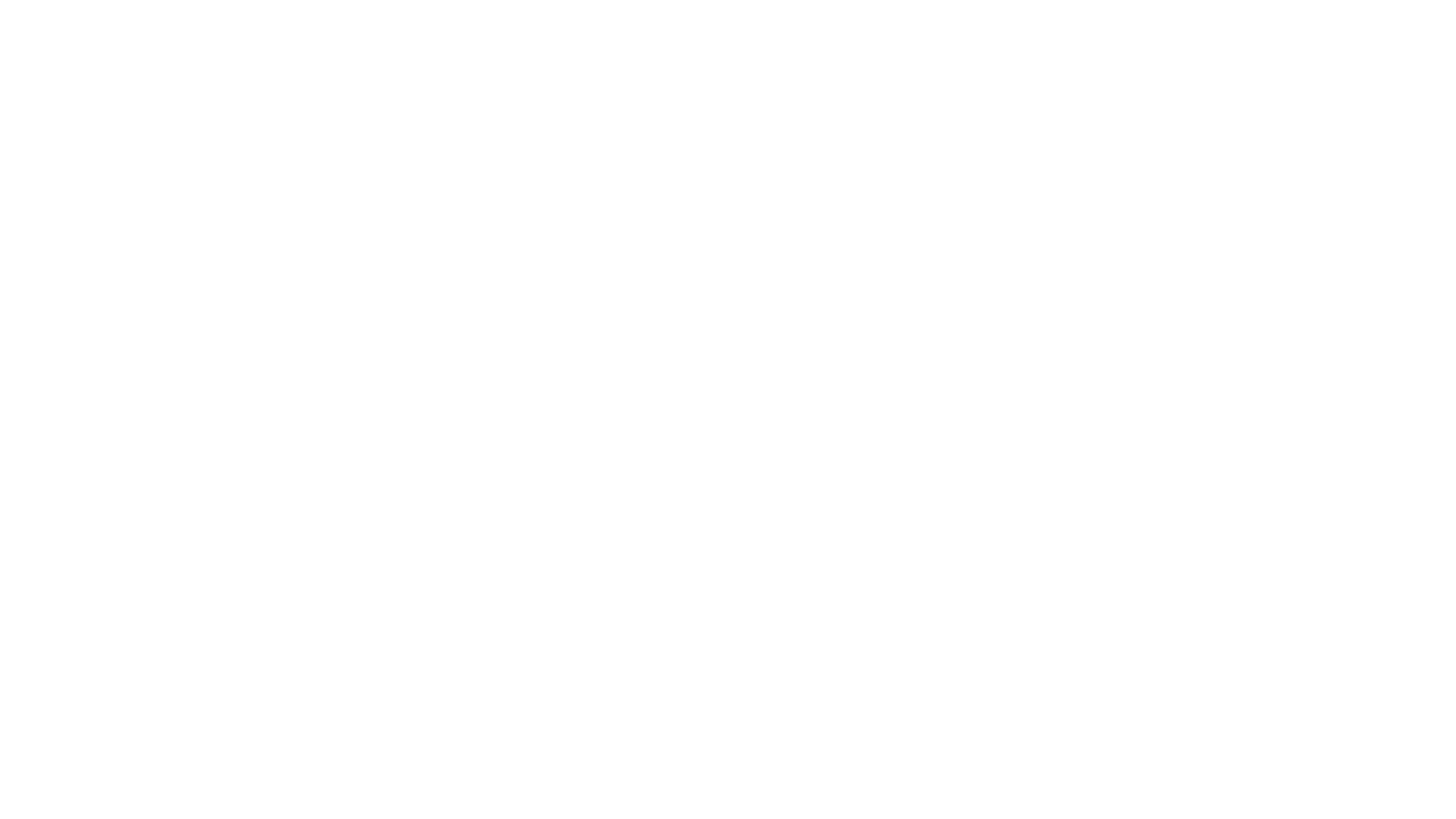 Curses fromthe Mountain
Matthew 5:1-12
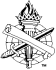 CURSE
To invoke harm upon someone; Denounce, declare abhorrent; Opposite of a blessing
Mt. Ebal, Deut. 27:11-13
Beatitudes, Matthew 5:1-12
Necessarily infer the curses
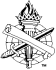 2
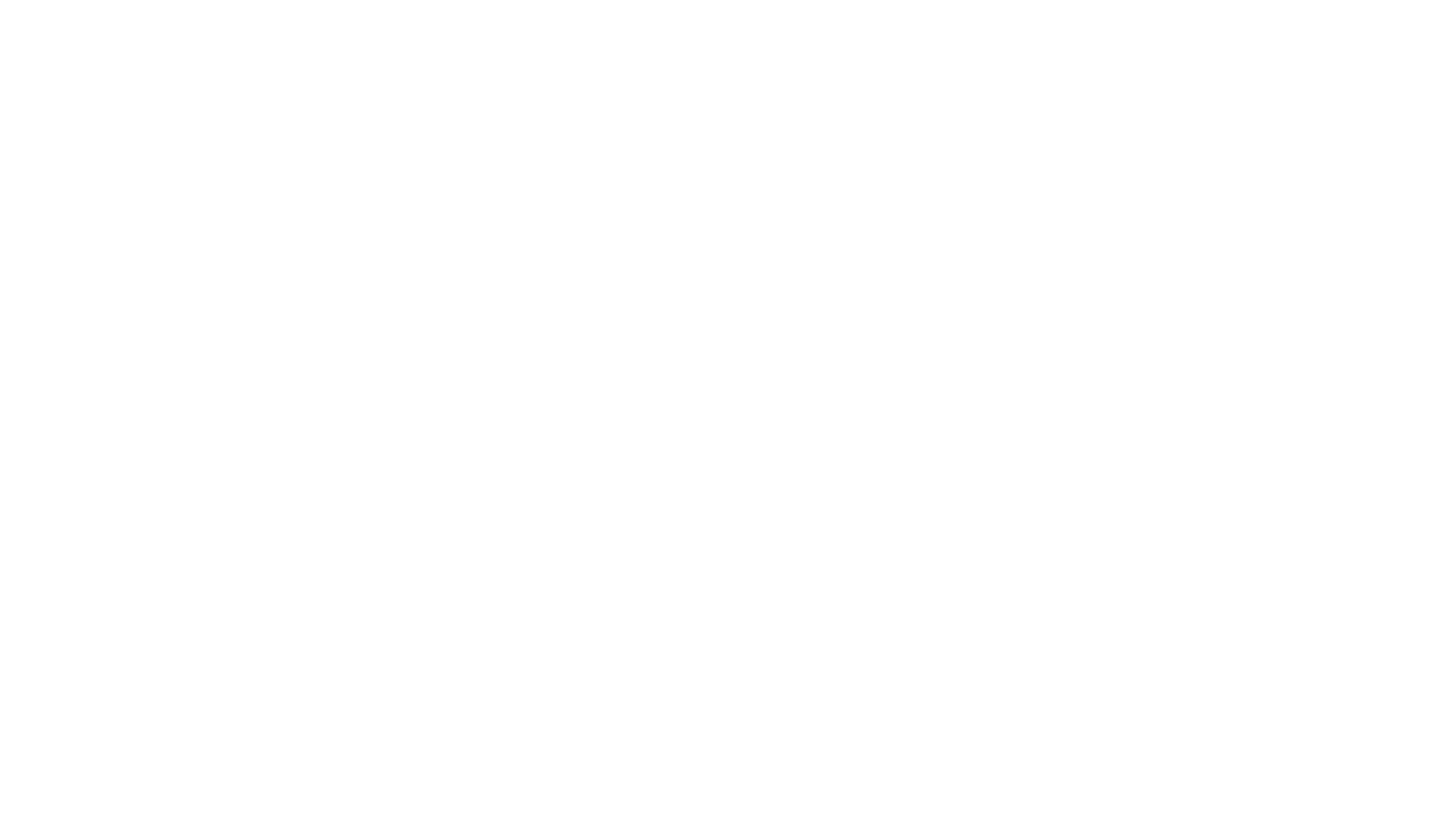 Positive incentives, Romans 2:4; 11:22
Negative incentives, Romans 2:3; 11:22
Fearful to fall into God’s hands of punishment, Hebrews 10:30-31
Persuasion
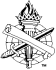 3
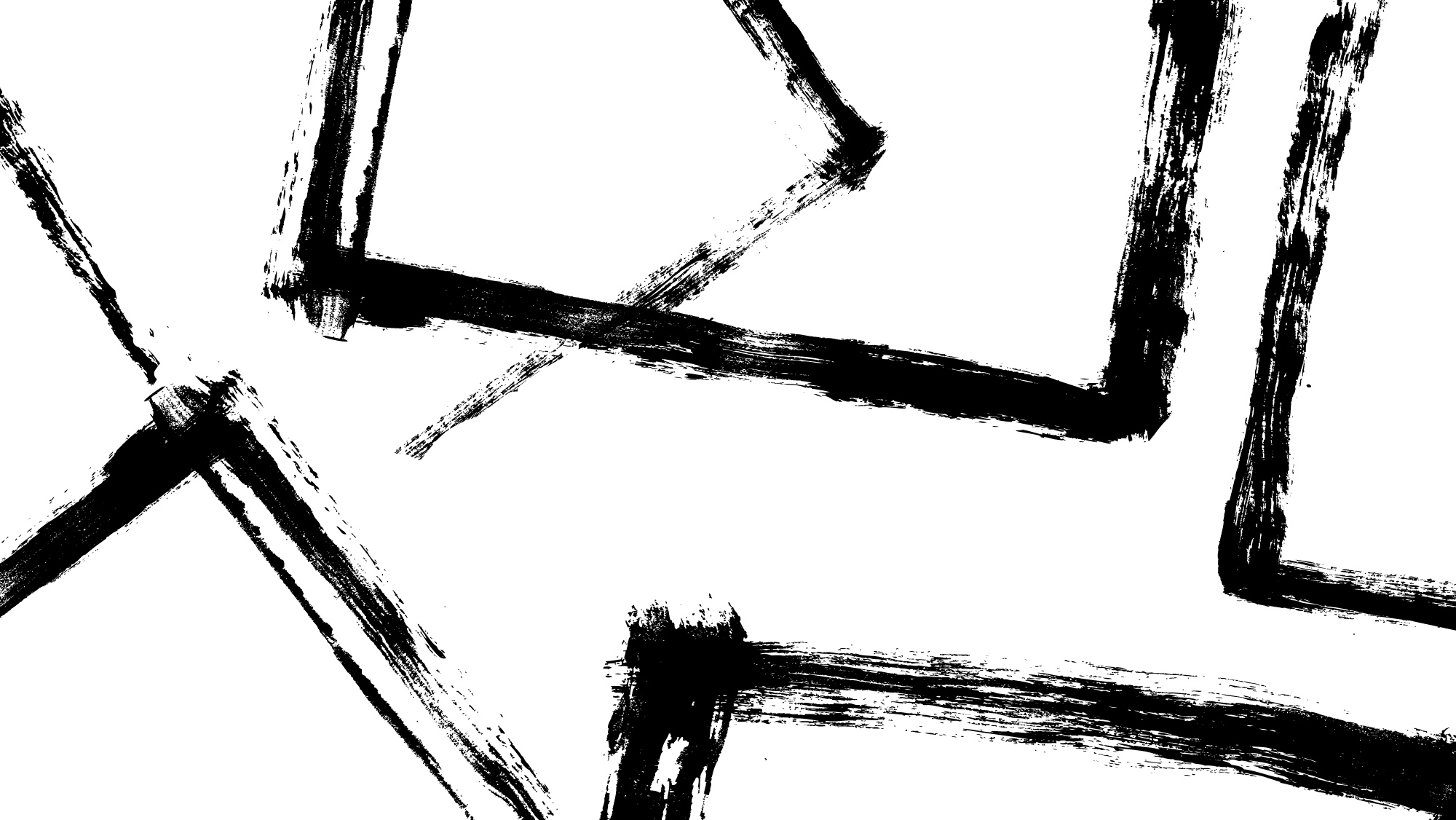 Cursed are the arrogant and self-righteous:The kingdom is not theirs (5:3)
Trust themselves, Luke 18:9-14 (2 Cor. 10:12)
Resisted by God, 1 Peter 5:5-6
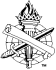 4
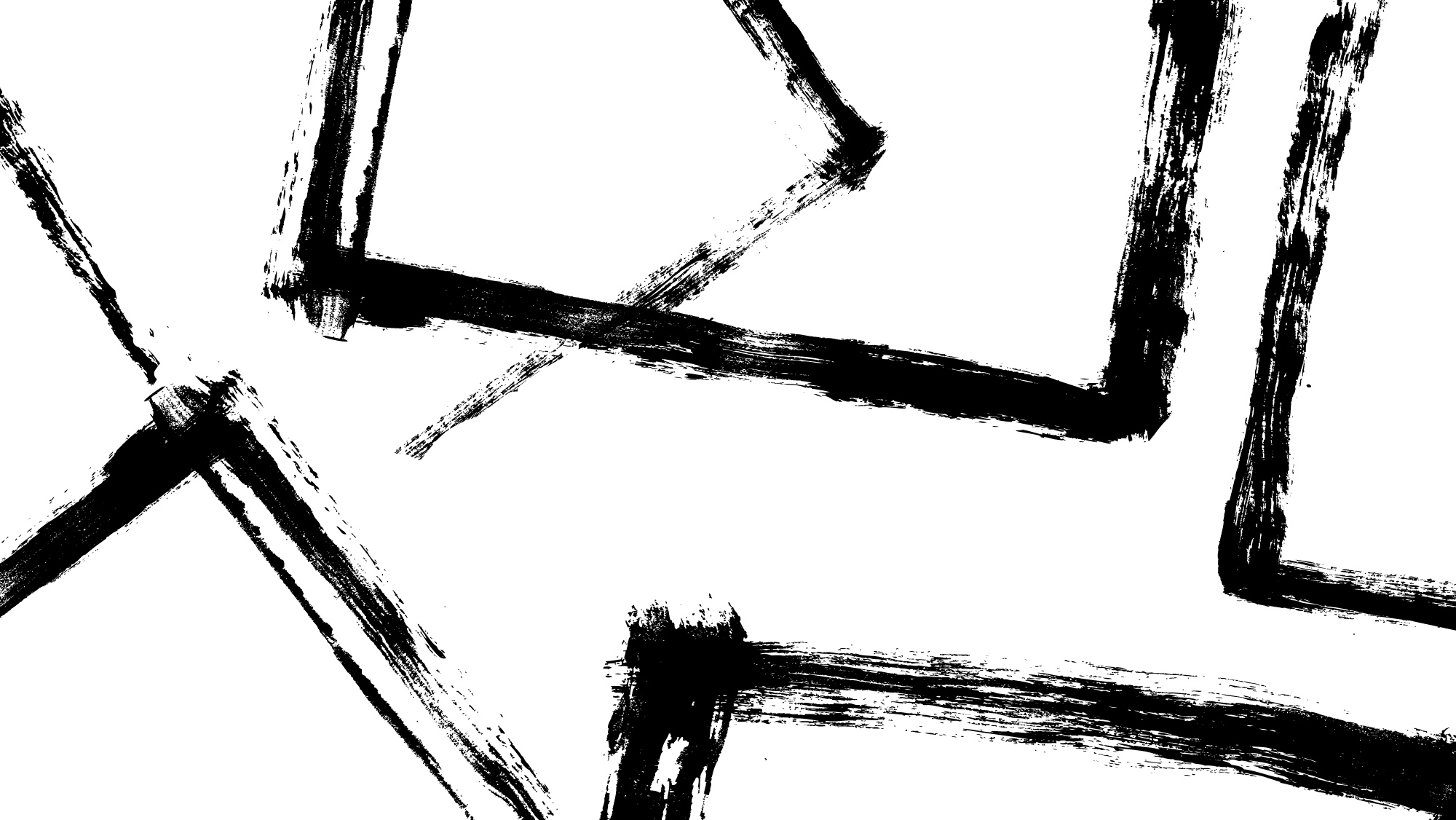 Cursed are those who do not mourn:They will not be comforted (5:4)
No godly sorrow, 2 Cor. 7:9-10
No empathy for others, Luke 16:25
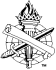 5
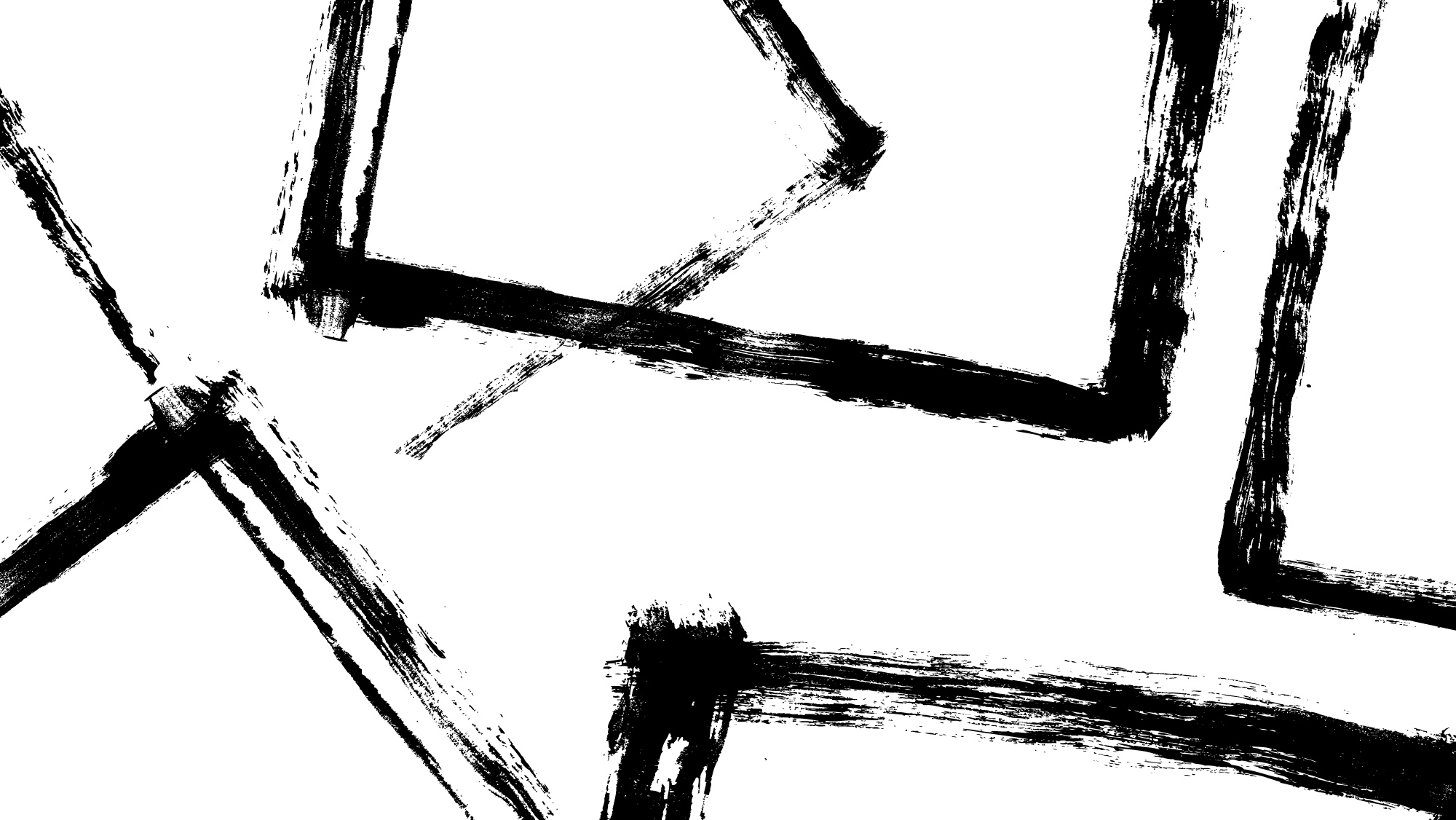 Cursed are the headstrong:They forfeit eternal riches (5:5)
Covet and lack compassion, Luke 12:20-21 Matthew 16:26
Meek, 1 Cor. 6:7-8
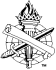 6
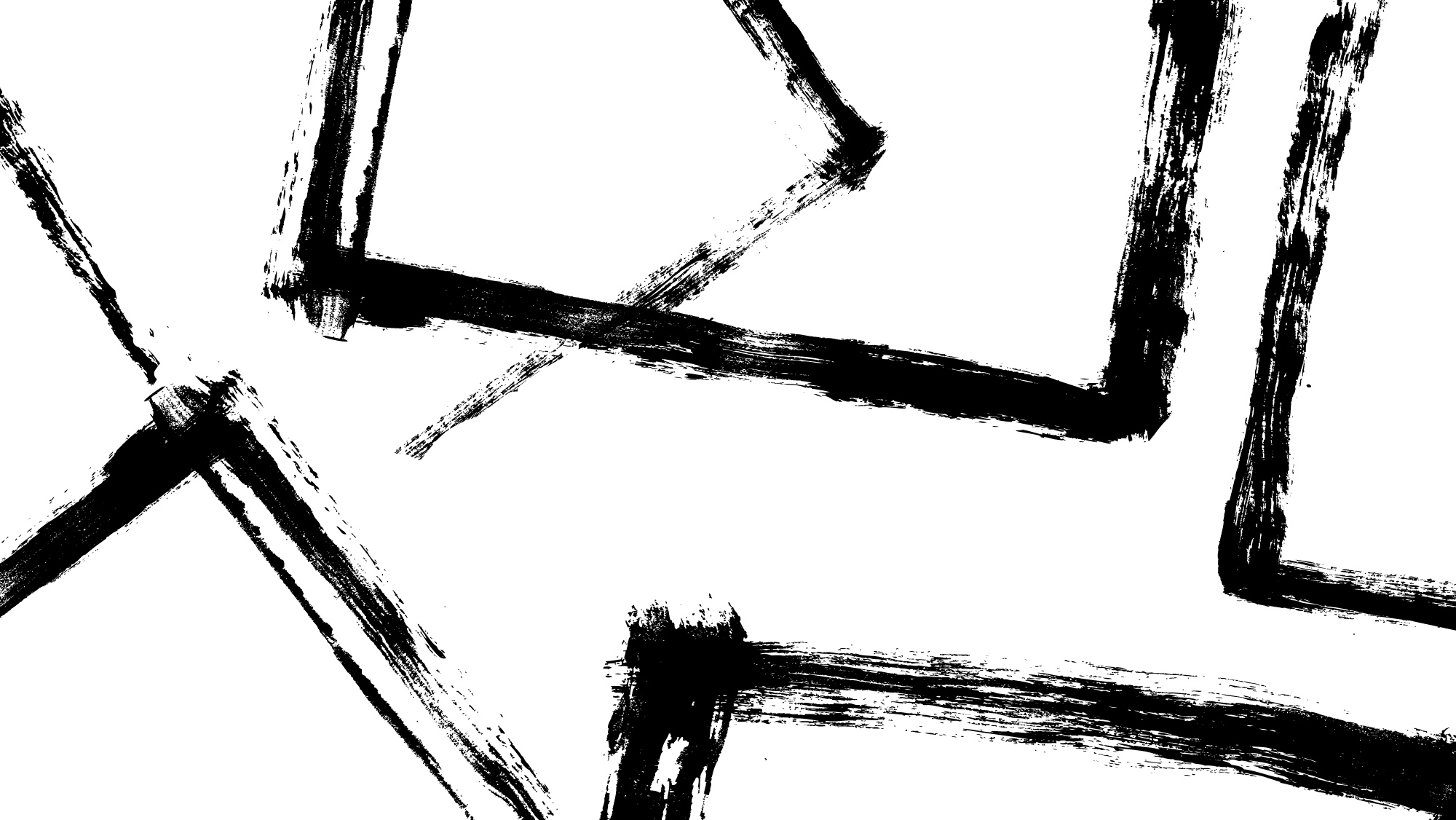 Cursed are those who crave the world:They will not be satisfied (5:6)
Never filled,1 John 2:15-17
Hardened by sin
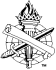 7
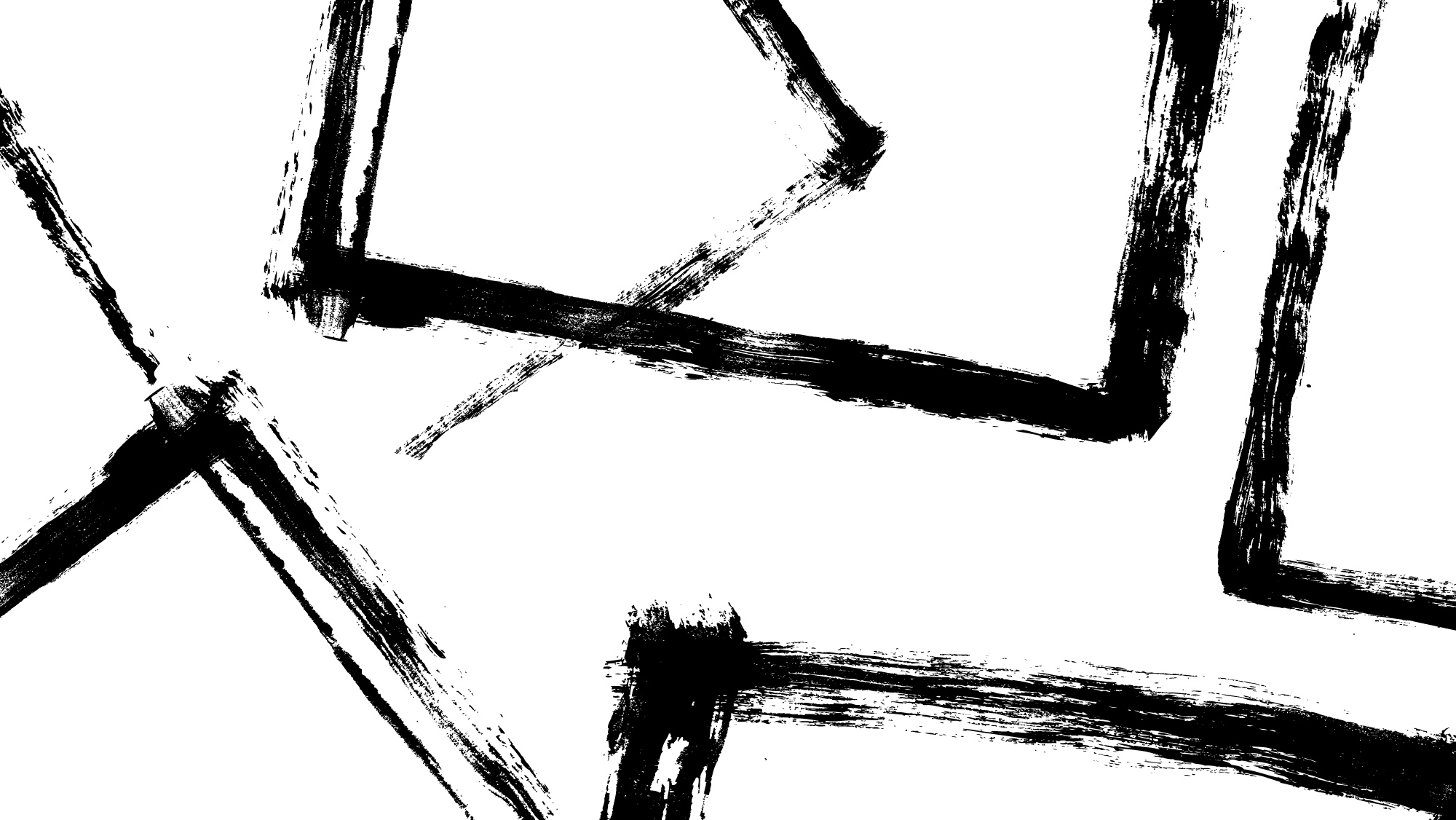 Cursed are the unmerciful:They will have no mercy (5:7)
Cold-hearted, Colossians 3:12-13
Judged without mercy, James 2:13
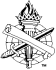 8
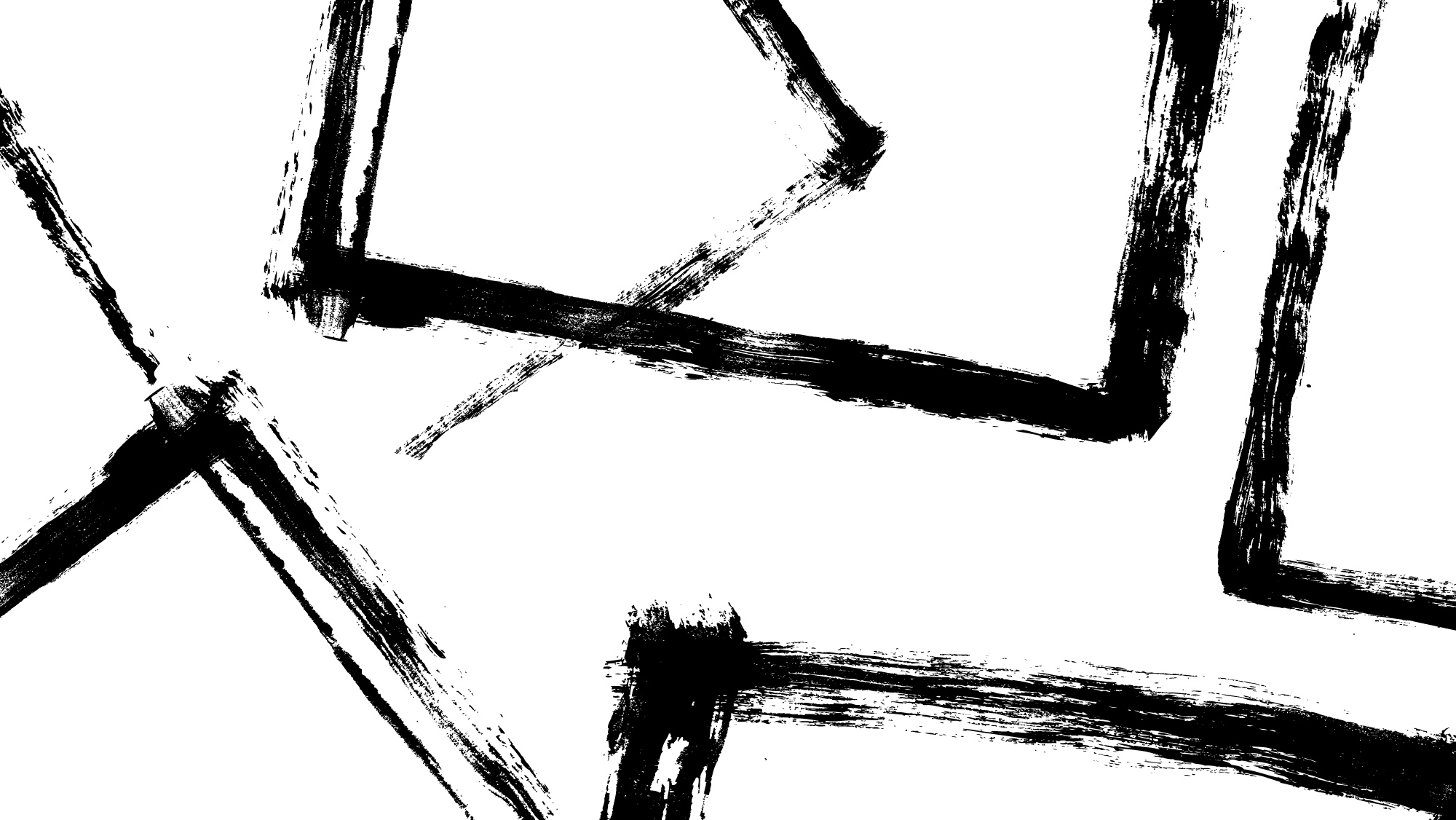 Cursed are the defiled in heart:They will not see God (5:8)
Disobedient,1 Peter 1:22
Unholy, without conviction, Jas. 4:8
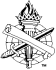 9
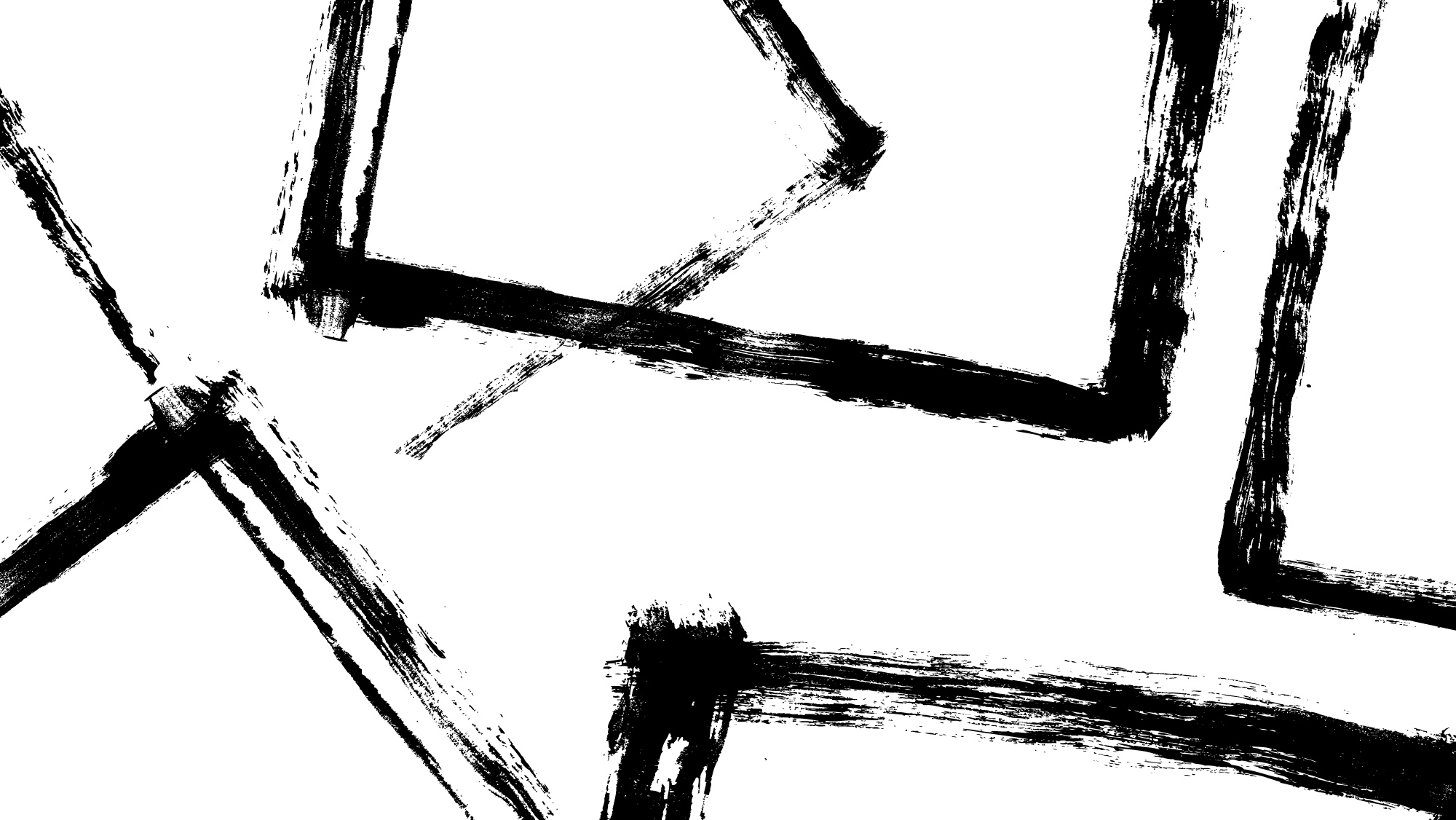 Trouble Israel,1 Kings 18:17-18
False, 2 Peter 2:1-2 Galatians 2:4
Enemies, Phil. 3:18
Cursed are the troublemakers:They are sons of the devil (5:9)
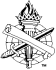 10
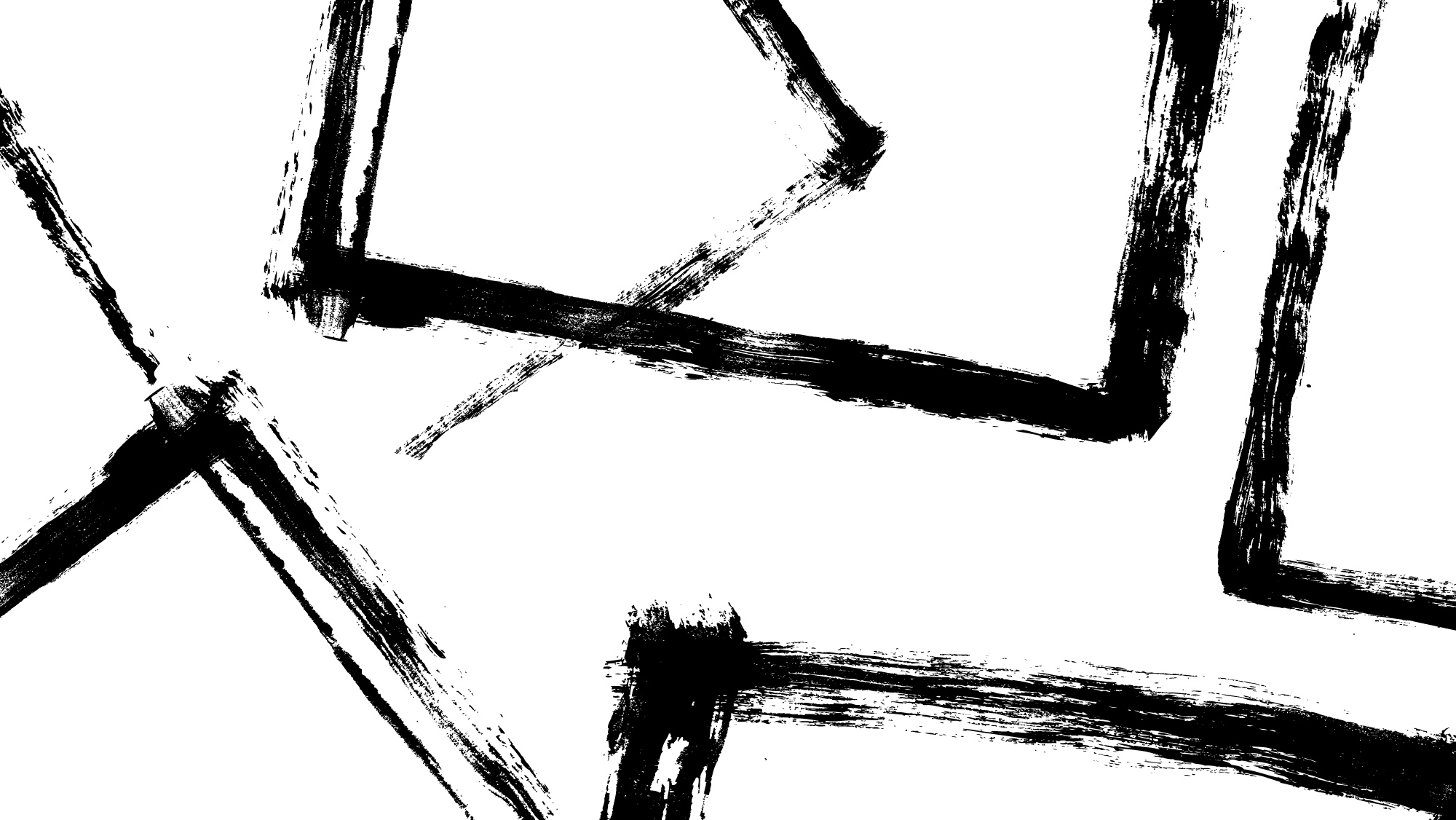 Cursed are the persecutors:Theirs is the kingdom of hell (5:10)
Overthrown,Acts 5:39
Faithless foes of Christ, Matt. 8:11-12
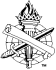 11
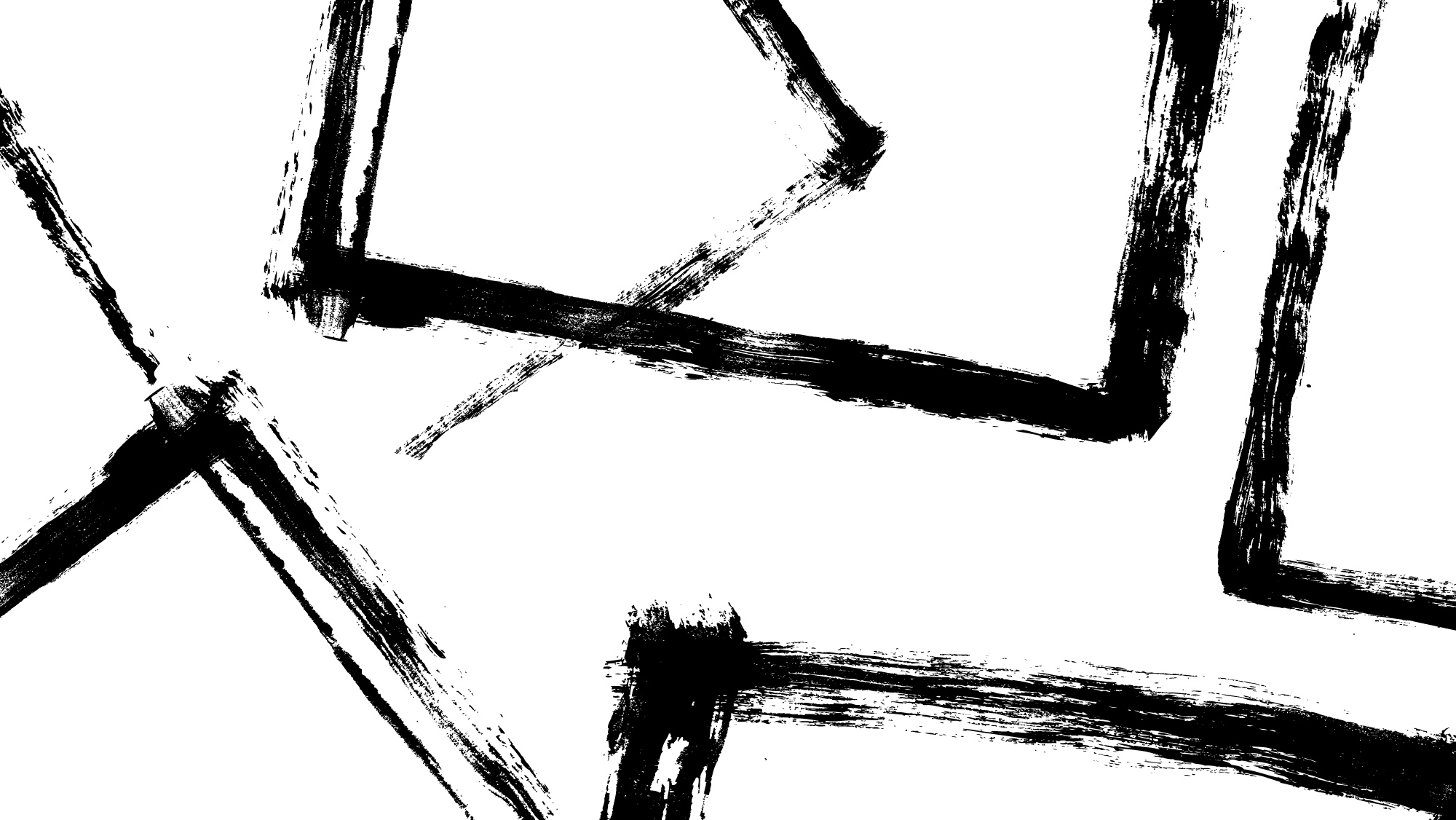 Avoid pressure,Galatians 6:12
Betray the faithful; Self-condemned, Matt. 24:10 (10:36); Revelation 21:8
Cursed are the compromisers:These cowards will weep eternally (5:10-12)
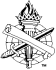 12
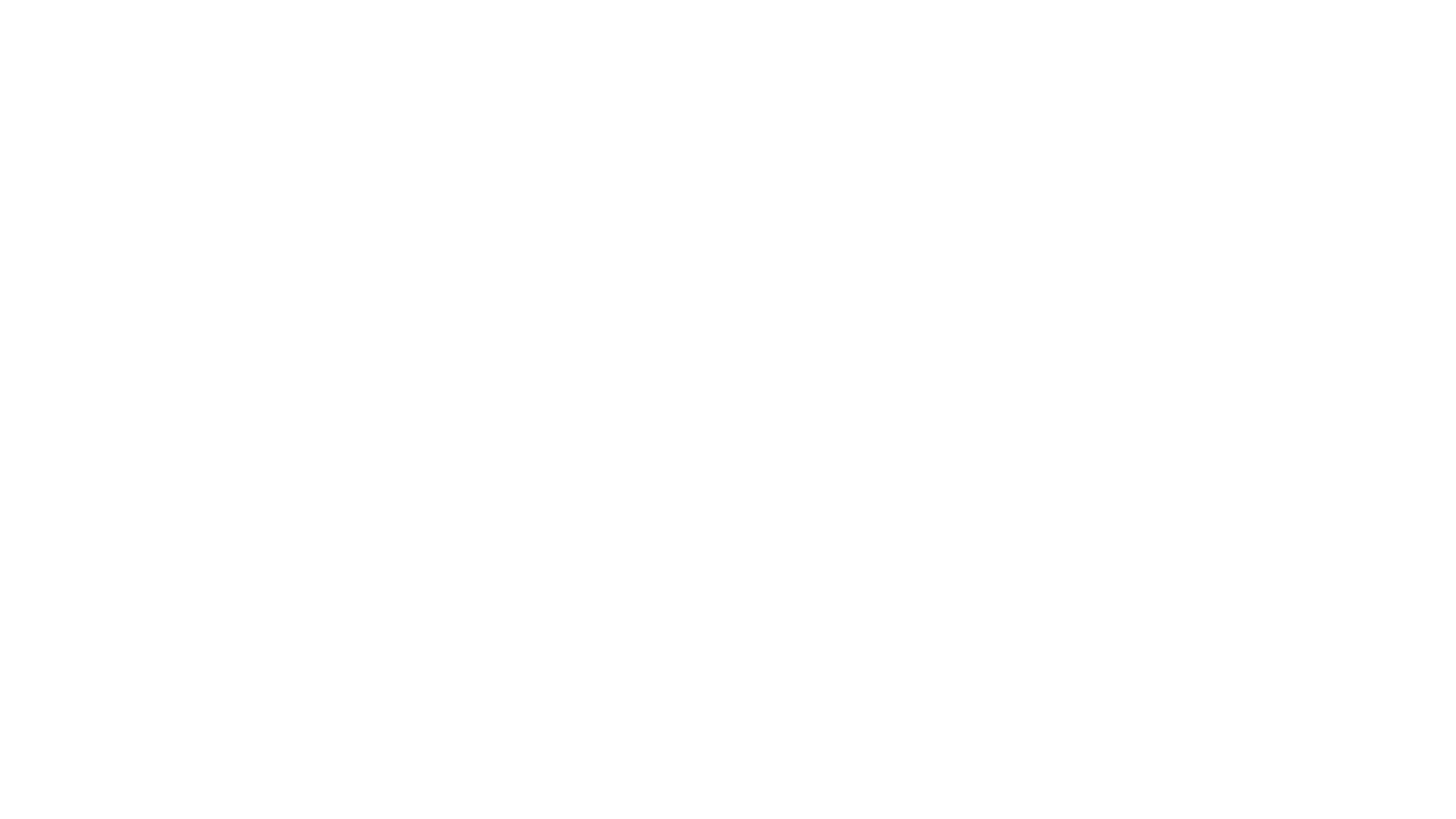 Our Choice
Blessing
Curse
Deuteronomy 11:26-28
Galatians 6:7-8
13
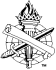 13